Songs for Worship at Woodmont
364- The Lord My Shepherd Is
8s- How Long ‘Till the Morning
171- The Lord’s Supper
177- Upon the First Day of the Week
335- Live for Jesus
196- How Beautiful Heaven Must Be
[Speaker Notes: REVERENCE Respect or honor paid to a worthy object. In Scripture, reverence is paid: to father and mother (Lev. 19:3; Heb. 12:9); to God (1 Kings 18:3, 12; Heb. 12:28); to God’s commandments (Ps. 119:48). The failure to revere God (Deut. 32:51) and the act of revering other gods (Judg. 6:10) have dire consequences. Reverence for Christ is expressed in mutual submission among brethren (Eph. 5:21).  Suffering is an opportunity for revering Christ (1 Pet. 3:14-15) (From Holman Bible Dictionary).]
Reverence for the Communion
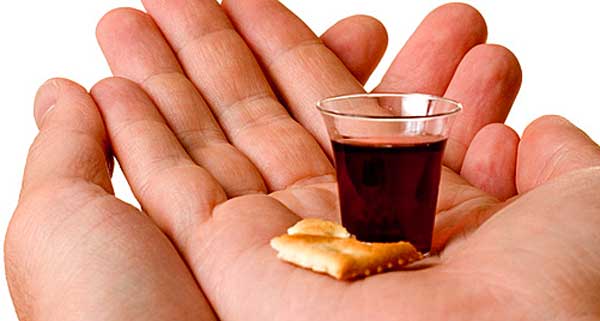 Reverence for the Communion
We are sharing in the body and blood of Christ.             (1 Corinthians 10:16-17)
[Speaker Notes: As we break bread together, it reinforces the fellowship and unity we have as members of His body (1 Cor. 10:17). As we partake, we share in the spiritual benefits that His blood provides (1 John 1:7-9). “When we meet in sweet communion, where the feast divine is spread; Hearts are brought in closer union while partaking of the bread”]
Reverence for the Communion
We are sharing in the body and blood of Christ.             (1 Corinthians 10:16-17)

Jesus Commanded His Disciples to Remember His Death (1 Cor. 11:23-25; cf. Acts 20:7).
[Speaker Notes: What you must solemnly realize is that every time you eat this bread and every time you drink this cup (on the first day of the week Ax 20:7), you reenact in your words and actions the death of the Master. You must never let familiarity breed contempt. Don’t ever take it for granted. Some might say, “how come it seems like when you go to a church of Christ it’s like a funeral service.  We’ve got bands playing, everyone’s dancing & clapping, having a good time. I’m bored when I come to services there”.  We are here to please the Lord, not ourselves & remember what He did for us.  Think of it this way, have you ever been to the tomb of the unknown soldier?  It bears witness to the death of a soldier for this country, and the Lord’s Supper bears witness to mankind of His death.]
Reverence for the Communion
We are sharing in the body and blood of Christ.             (1 Corinthians 10:16-17)

Jesus Commanded His Disciples to Remember His Death (1 Cor. 11:23-25; cf. Acts 20:7).

Unleavened Bread Reminds Us of His Suffering in the Body and the Fruit of the Vine His Blood. (Matthew 26:17-29; 1 Peter 2:24)
[Speaker Notes: Showing reverence for God, we must not change the elements that God desired for His supper.  We might like lasagna, tortillas, or macaroni & cheese and Dr. Pepper but He died for us with a purpose of what He has done for us!  Bible authority isn’t discussed so some make the choice of leavened bread (it tastes better), but in the Passover there was to be no leaven as God commanded.  Some would want it to be fermented wine (get a buzz out of it), but it’s fruit of the vine to remember His blood.]
Reverence for the Communion
We are Proclaiming that the Lord Died for our Sins and that He will Return Again.                      (1 Corinthians 11:26; 15:1-3, Hebrews 9:28)
[Speaker Notes: Make the application that Christ died for my sins!  Each and every saint that partook this morning preached that Christ died for our sins just as the Scripture says and we do it every week (unlike denominations) until He returns.  This also means we believe that He was raised from the dead and we look forward with joy and anticipation of His return.]
Reverence for the Communion
We are Proclaiming that the Lord Died for our Sins and that He will Return Again.                      (1 Corinthians 11:26; 15:1-3, Hebrews 9:28)

We Must Partake in a Worthy Manner.                    (1 Cor. 11:27-28)
[Speaker Notes: What does that mean?  Some brethren may think that I can’t or shouldn’t take because I’m not worthy or unworthy.  If that was correct, no one would be able to partake right?]
Reverence for the Communion
We are Proclaiming that the Lord Died for our Sins and that He will Return Again.                      (1 Corinthians 11:26; 15:1-3, Hebrews 9:28)

We Must Partake in a Worthy Manner.                    (1 Cor. 11:27-28) 
[not that we are worthy, because none are because of our sins]
[Speaker Notes: We must take it in a worthy manner.  It is an adverb, not an adjective.  It is not based upon our fitness but how we discern the Lord’s body. We should remember the torture of His body.  “By His wounds you were healed” (1 Pet. 2:24). Think of the agony He suffered as punishment for our sins. (Matt. 27:46; Heb. 5:7)
“How my heart humbly bows in His presence today when I think of His agony, by His stripes I am freed from the bondage of sin in His suffering on Calvary”  (The Depth of God’s Love)]
Are You Partaking in a Worthy Manner?
Are you thinking about His suffering for you or what you are eating for lunch?
Are You Partaking in a Worthy Manner?
Are you thinking about His suffering for you or what you are eating for lunch? 

Are you considering how He died so that you could be forgiven of your sins or other things (plans for your day, ballgame, hobby, etc.)?
Are You Partaking in a Worthy Manner?
Are you truly thankful for His sacrifice or has it just become a ritual that you take for granted?
[Speaker Notes: So you pass notes to your friends, play a game on your phone, watch something on YouTube, laugh at a joke you read about on Facebook.  The Lord is seeing all of this!]
Are You Partaking in a Worthy Manner?
Are you truly thankful for His sacrifice or has it just become a ritual that you take for granted? 

If you are partaking in an unworthy manner, you need to repent so that you won’t be condemned like the rest of the world.                                      (1 Cor. 11:27b-32; 2 Cor. 7:10; Rev. 3:19)
[Speaker Notes: You will be found guilty of the body & blood of the Lord and  be condemned just like those who shouted crucify Him when Pilate desired that Jesus go free, unless you repent.   Some were suffering because they failed to partake in a worthy manner by being weak, sick, or had died.  If you forsake the assembling of the saints together when you had the opportunity, there is no longer a sacrifice for sins (Heb. 10:26ff)]
Are You Partaking in a Worthy Manner?
Are you truly thankful for His sacrifice or has it just become a ritual that you take for granted? 

If you are partaking in an unworthy manner, you need to repent so that you won’t be condemned like the rest of the world.                                      (1 Cor. 11:27b-32; 2 Cor. 7:10; Rev. 3:19)
[Speaker Notes: Imagine you got to see what was going on at your funeral & the way they behaved.  You’re not in the casket but seeing.  Once you die, you won’t know what’s going on earth but God knows & sees the eveil and the good and why you are partaking.  Would He be pleased.  Do it to please Him and not suffer condemnation! Do you realize that you are sharing in the body and blood of Christ with your brethren as you partake? Do you realize that you are proclaiming the Lord’s death in the communion and believe that He is returning again?   Are you ready for Christ to return right now?  
If not, obey the gospel by being baptized for the remission of sin or be restored! (Acts 2:38; 2 Cor. 6:2)]
Songs for Worship at Woodmont
364- The Lord My Shepherd Is
8s- How Long ‘Till the Morning
171- The Lord’s Supper
177- Upon the First Day of the Week
335- Live for Jesus
196- How Beautiful Heaven Must Be
[Speaker Notes: REVERENCE Respect or honor paid to a worthy object. In Scripture, reverence is paid: to father and mother (Lev. 19:3; Heb. 12:9); to God (1 Kings 18:3, 12; Heb. 12:28); to God’s commandments (Ps. 119:48). The failure to revere God (Deut. 32:51) and the act of revering other gods (Judg. 6:10) have dire consequences. Reverence for Christ is expressed in mutual submission among brethren (Eph. 5:21).  Suffering is an opportunity for revering Christ (1 Pet. 3:14-15) (From Holman Bible Dictionary).]